IRKLAR
Irkların Tanımı ve Oluşumu
ırk; aynı türe giren hayvanlardan aynı çevre şartları altında kalıtsal bazı karakterler bakımından,  birbirine daha çok benzeyenlerin teşkil ettikleri grup olarak tarif edilebilir.
Mesela sığır türünde Holstein, Brown Swiss, Hereford, Yerli Kara, Doğu Anadolu Kırmızısı ayrı ayrı birer sığır ırkıdırlar. 
Keza, koyun türü içinde Merinos,  İvesi, Dağlıç, Southdown, Lincoln; keçi türü içinde Kilis,  Saanen; 
At türü içinde Arap atları, İngiliz atları; tavuk türü içinde New Hampshire, Plymouth Rock, Cornish'ler birer ırk teşkil ederler.
Bir tür içindeki hayvan ırklarının oluşmasında rol oynayan faktörlerin başında seleksiyon gelmektedir. Aynı türün farklı evciltme merkezlerindeki gruplarına insanlar tarafından uygulanan seleksiyon, kendi aralarında renk ve verimler yönünden birbirine daha çok benzeyen ve çiftleştiklerinde kendilerine benzer döller veren ırkların oluşmasına sebep olmuştur.
Irkların meydana gelmesinde diğer bir faktör melezlemedir.  Değişik bölgelerden getirtilmiş hayvanların çiftleştirilmesi sonucu elde edilen melez hayvan populasyonlarında, belli renk ve verim özelliklerine sahip hayvanların damızlıkta kullanılması ile zamanla istenen karakterler bakımından birörnek generasyonlar elde edilmiş ve bu özelliklerini sonraki kuşaklara geçiren ırklar meydana gelmiştir.
Bunlardan başka; iklim, toprak, bakım ve besleme usulleri de aynı tür içinde yeni ırkların meydana gelmesine sebep olmuştur.
Irk Karakterleri ne demektir?
Kalıtsal yapıda bulunan, fakat ırk karakterleri olarak görülmeleri çevre şartlarına bağlı olan, ırkları karakterize eden ve ırkları birbirinden ayırmaya yarayan özelliklere ırk karakterleri denir. 
Bu karakterler en belirgin şekilde dişi hayvanlarda görülür. Erkeklerdeki görünüşü daha az belirgindir. Irk karakterleri kalıtsal olmakla beraber ancak özel çevre şartları altında ortaya çıkarlar. Eğer çevre şartları değişirse ırk özellikleri de değişmektedir.
Mesela şekil, renk gibi karakterlerde çevre şartlarının etkisi ve bu karakterlerin değişme derecesi azdır. 
Halbuki verimle ilgili karakterlerin çevre şartlarından etkilenme derecesi ve bu karakterlerin değişme derecesi çok belirli ve büyüktür. 
Bu açıklamalardan anlaşılacağı üzere ırk karakterleri morfolojik (kalitatif) ve fizyolojik (kantitatif) karakterler olmak üzere iki grupta incelenebilir.
Morfolojik (Kalitatif) Irk Karakterleri nelerdir?
Bu karakterler renk, şekil, cüsse büyüklüğü, tip vs. gibi dışarıdan bakıldığında kolayca fark edilebilen ve basit bir kalıtım yolu ile kuşaktan kuşağa geçen karakterlerdir. 
Çevre faktörlerinden etkilenmeyen veya çok az etkilenen morfolojik ırk karakterleri ırkları karakterize etmede büyük önem taşırlar.
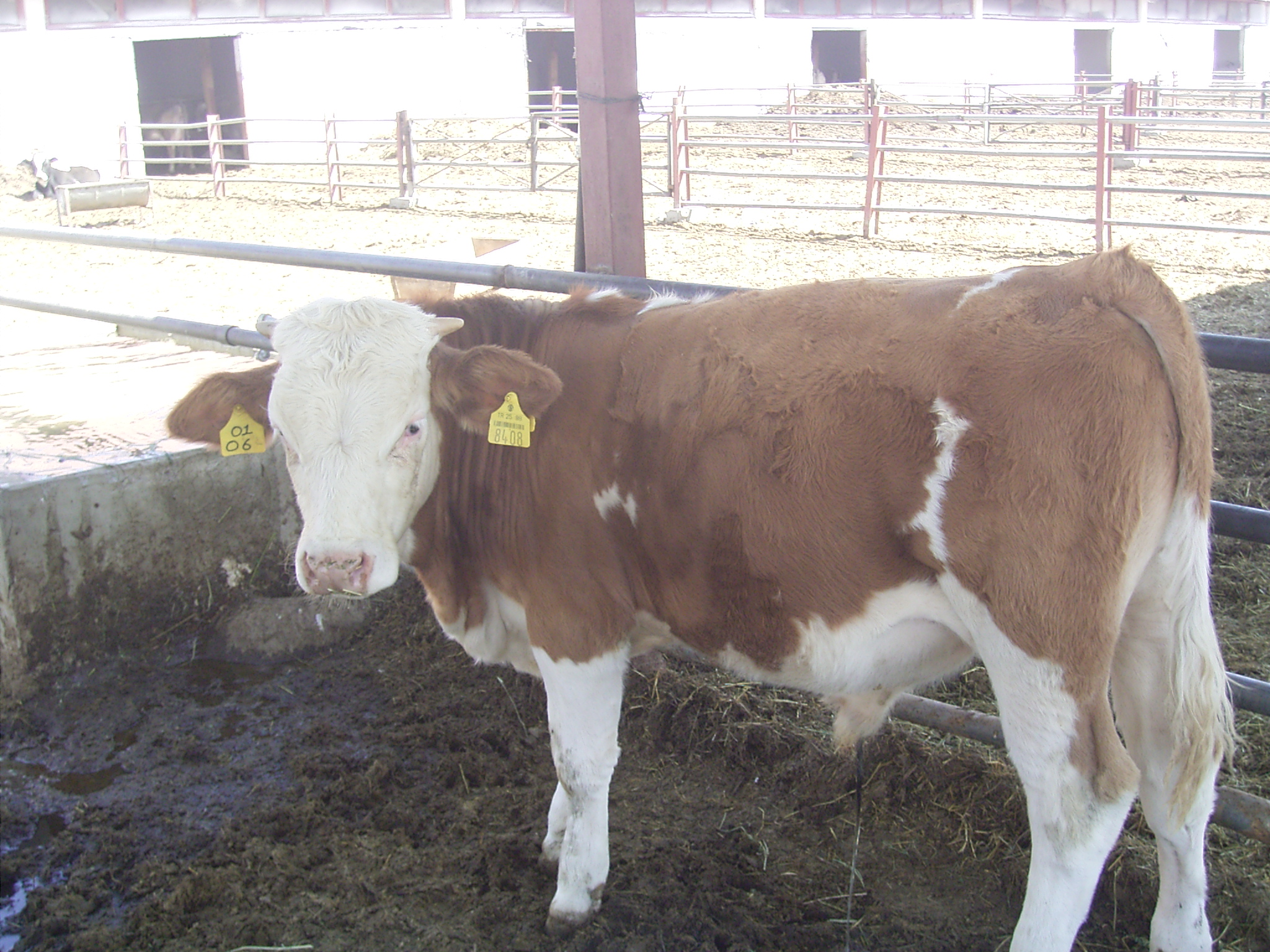 Vücut örtüsünün rengi çiftlik hayvanlarının en belirgin morfolojik ırk özelliğidir. Her ırkın belli bir rengi, hatta renginin de deseni vardır.
ABERDEEN ANGUS
HOLSTEİN SİYAH ALACA
Hereford
Esmer İsviçre
Daha çok yapağı kalitesi bakımından önem taşıyan renk, bazı koyunlarda da ırkı karakterize edebilir. 
Kıvırcık koyunlarda düz beyaz, Karagül koyunlarında koyu renkli olan vücut örtüsü diğer bazı özelliklerle birlikte bu ırkların diğer koyun ırklarından ayrılmasına yardım eder.
 Görüldüğü gibi hayvanlarda renk, hayvanın ait olduğu ırkın simgesidir. Ayrıca, hayvanların çevreye uyabilmelerinde bir dereceye kadar rol oynar. Koyu renk ultraviyole ışınlarına karşı organizmayı koruduğu için koyu renk derili hayvanlar güneş ışığına daha dayanıklıdırlar
Kıvırcık koyunu
Karagül
Karagül
Yünleri bukle bukledir
Hayvanlarda vücut rengini kılların rengi ve deri rengi belirler. 
Deri rengi; burun ucu, meme, anus ve vulva renginden tayin edilir. Hayvanlarda dört ayrı renk vardır :
	a) Albinizm : Kıl ve deride renk maddesi yoktur. Gözler pembe, kıllar beyazdır. Bu tip hayvanlar zayıf konstitüsyonludurlar. Albinizm kalıtsaldır ve resesif olarak yavrulara geçer.
Albino buzağı
b) Loysizm : Deri pigmentli, fakat kıllar pigmentsizdir. Böyle hayvanlarda kıllar gençken renklidir, sonradan beyazlaşır.
	c) Flavizm : Pigment maddesinin sarı, kırmızı gibi açık renklere dönme durumudur.
	d) Melanizm : Deri ve kıllarda fazla miktarda koyu pigment maddesinin bulunması sebebiyle rengin siyah olmasıdır.
Sığır, koyun ve keçilerde boynuzun bulunup bulunmaması, şekil ve büyüklüğü genellikle bir ırk özelliğidir. 
Mesela Aberdeen Angus sığır ırkında boynuzsuzluk, diğer karakterlerle birlikte bu ırkı diğer ırklardan ayırır. 
Yerli sığırlarımızdan Boz Step ırkı renginin dışında boynuzlarının büyüklüğü ve şekli ile de diğer ırklarımızdan ayrılır.
Boz step ineği
Renginin dışında boynuzlarının büyüklüğü ve şekli ile de diğer ırklarımızdan ayrılır.
Sığırlarda deri özelliği, koyunlarda yapağı örtüsü önemli ırk karakterlerindendir. 
Süt sığırlarında deri ince, yumuşak; et ırklarında ise kuru, kaba ve serttir. 
Koyunun önemli ve başlıca verimi olması dolayısıyla yapağı, koyunlarda önemli bir ırk özelliğidir. Bu önem dolayısıyla koyunların sınıflandırılmasında esas alınan önemli kriterlerden biri de yapağı tipidir. İnce ve üniform yapağılı, uzun yapağılı, melez yapağılı, kaba -karışık yapağılı ırklar ve kıl koyunları gibi.
Çeşitli ırklarda baş, boyun, cidago, sağrı gibi vücut yapı ve şekli önemli morfolojik ırk karakterleridir. 
Nitekim, Arap ve İngiliz atları birbirlerinden bu dış özellikler yardımı ile ayrılırlar. 
Sığır ve koyun ırkları arasında baş yapısı bakımından belirgin farklar vardır. 
Tavuklarda ibik şekli (balta ibik, gül ibik vs.) tavuk ırklarının birbirinden ayrılmasına yardım eden morfolojik ırk özellikleridir. 
Keza koyunlarda kuyruk yapısı da (kısa kuyruk, ince yağsız uzun kuyruk, yağlı kuyruk vs.) bu türdeki ırkları birbirinden ayırmaya yarıyan karakterler arasındadır.
Fizyolojik (Kantitatif) Irk Karakterleri nelerdir?
Bu karakterler hayvanların et, süt, yumurta, yapağı gibi verimleri ile ilgili özelliklerini, hayvanın çevreye reaksiyon yeteneği olarak belirtilen konstitüsyonu ve fizyolojik faaliyetleriyle ilgili diğer özelliklerini kapsamaktadır. 
Fizyolojik  ırk karakterleri, morfolojik karakterlerin aksine  polifaktöriyel kalıtım yolu izlerler, yani yüzlerce gen çiftinin kontrolü altındadırlar ve çevre faktörlerinden de geniş ölçüde etkilenirler.
01.11.2016
, morfolojik karakterler bakımından ırklar içinde yüksek derecede birörneklik bulunmasına rağmen, fizyolojik karakterler yönünden aynı ölçüde benzerlik yoktur.
Fizyolojik karakterler esas olarak genetik yapının kontrolünde olmakla beraber, kalıtsal yapıdaki kabiliyetin ortaya çıkabilmesi önemli ölçüde çevrenin etkisine bağlıdır.
Ekonomik yönden son derece önemli olan fizyolojik karakterlerin başlıcaları şunlardır :
	a) Konstitüsyon : Her hayvan ırkı kalıtsal özellikte olan temel bir vücut yapısına sahiptir. Bu yapının oluşmasında hücreler, organ ve organ sistemleri ile bunların karşılıklı ilişkileri ve endokrin sistemin büyük bir rolü vardır.
Konstitüsyonu; vücudun kalıtsal bir iç karakteri olup, organların, organ sistemlerinin karşılıklı ve bir uyum içinde çalışmaları ve toptan vücudun dış şartlara karşı dayanma ve reaksiyon kabiliyeti, dış şartlar altında verimli olma ve yaşama gücü şeklinde tarif edebiliriz.
Yabani hayvanlar genellikle evcil olanlara göre daha sağlam konstitüsyona sahiptirler. 
Çünkü bu hayvanlar uzun yıllar tabiatın çok sert şartları altında sürekli olarak tabii seleksiyonun etkisi altında yetişe gelmişlerdir. Bu tabii seleksiyon sebebi ile, yalnız bu şartlara karşı dayanabilen sağlam yapılı hayvanlar varlıklarını sürdürerek gelecek generasyonlara döl bırakabilmişlerdir.
Evcil hayvanlarda konstitüsyon evciltme ile genellikle zayıflamıştır. Çünkü yetiştirici, hayvanlardan azami verim alma amacını gütmüş, hayvanların verimlerini seleksiyonla belli yönlerde (et, süt, yumurta) yükseltmiş, ayrıca hayvanlarını tabiatın sert şartlarından korumak için gerekli tedbirleri almıştır.
Özellikle, hayvanların tek verim yönünden zorlanma derecesinde geliştirilmeleri vücudun fizyolojik dengesini bozmuş, neticede alınan besinler gereği şekilde çeşitli organlara gönderilip değerlendirilme yerine tek taraflı olarak büyük ölçüde et, süt ve yumurta gibi ürünlere çevrilmiştir.
Yabani hayvanlarda sadece yavruyu besleyecek seviyede olan süt verimi ve türün devamına yetecek miktardaki yumurta verimi evcil hayvan formunda bu sınırları çok aşmıştır. 
Bu nedenle de evcil hayvanların konstitüsyonları yabani formlarına göre daha zayıftır.
Bununla beraber, bu zayıflama kombine verim yönlü evcil ırklarda tek verim yönlü olanlarınkinden daha azdır. 
Dolayısıyla kombine verim yönlü ırklarda konstitüsyon tek verim yönlü olanlara göre daha sağlamdır. Ancak evcil bir ırk içindeki hayvanlardan yüksek verimli olanlarda konstitüsyonun zayıf ve düşük verimli olanlarda kuvvetli olduğunu genelleştirmek mümkün değildir. Çünkü yüksek verimli hayvanlar arasında da, düşük verimli hayvanlar arasında da kuvvetli veya zayıf konstitüsyonlu olanlar bulunabilir.
Duerst adlı bilim adamı hayvanları konstitüsyon bakımından :
	1. Solunum (Typus Respiratorus) tipi
	2. Sindirim (Typus Digestivus) tipi olmak üzere iki ana gruba ayırmıştır.
Yetiştirme yönünden hayvanlarda beş çeşit konstitüsyon tipi vardır.
1. Sağlam Konstitüsyon
2. Asil Konstitüsyon
3. İnce Konstitüsyon
4. Zayıf Konstitüsyon
5. Kaba Konstitüsyon
1. Sağlam Konstitüsyon : Bu tip hayvanlarda vücut kuvvetli ve homojen, kıllar sık, kas ve kemikler iyi gelişmiş, görünüş taze ve sağlıklı, yemden yararlanma gücü yüksek, iklime ve hastalıklara uyum yeteneği mükemmeldir. Kombine verim yönlü hayvanlarla ıslah edilmemiş yerli ırklarda ve yabani hayvanlarda bu tip konstitüsyon göze çarpar.
2. Asil Konstitüsyon : Bu tip hayvanlar belli bir yönde son derece gelişmiş verim kabiliyetine sahiptirler. Vücudun yapısı da bu verime uygun bir görünümdedir. İyi bakım ve beslenme isterler. Kas ve kemikler orta derecede gelişmiştir. Kıllar ince ve parlaktır.
3. İnce Konstitüsyon : Bu konstitüsyon tipinde hayvanların verimleri oldukça iyi, fakat hastalıklara dayanıklıkları azdır. Bu nedenle özenli bakım ve beslenmeye ihtiyaç gösterirler. İskelet yapıları narin, vücutları kuru ve derileri ince olduğundan vücut hatları belirgindir ve vücutlarında bir ahenk ve zarafet görülür. Bu tip hayvanlarda metabolizma ve hücre faaliyeti yüksek olduğundan çabuk yıpranırlar ve erkenden damızlıktan çıkarlar.
4. Zayıf Konstitüsyon : İnce konstitüsyonun aşırı derecede incelerek dejenere olmuş şeklidir. Bu tip hayvanlarda kemik yapısı çok ince, vücut dar, bacaklar vücuda göre uzun, kıllar seyrek, kaslar az gelişmiştir. Deri çok ince olduğundan vücut hatları, eklemler, kemik çıkıntıları çok belirgindir. Baş dar, burun kısmı uzun ve sivri, gözler başa göre iridir. Verim ve yemden yararlanma gücü düşüktür. Döl verme kabiliyetleri geri olup hastalıklara ve dış etkilere karşı son derece hassastırlar. Bu nedenle yetiştirmeye uygun değildirler.
5. Kaba Konstitüsyon : Sağlam konstitüsyonun dejenere olmuş şeklidir. Buna lenfatik konstitüsyon da denilir. Bu tip hayvanlarda baş vücuda göre büyük ve ağır, gözler küçük, kıl örtüsü kaba, deri kalın, dokuları gevşektir. Dış etkilere karşı dayanıksız, heterojen yapılı, tembel ve hantaldırlar. Bu tip hayvanlar çok yem yer, fakat fazla verim vermezler.
Yukarıda açıklanan konstitüsyon tiplerinden sağlam ve asil konstitüsyonlu olan hayvanlar damızlıkta kullanılabilme özelliklerine sahiptirler. 
İnce konstitüsyonlu hayvanlar ise verimli olmaları koşuluyla sağlam konstitüsyonlu hayvanlarla çiftleştirilerek yetiştirmede kullanılabilirler. 
Zayıf ve kaba konstitüsyonlu hayvanlar ise adaptasyon kabiliyetlerinin ve döl verim özelliklerinin geriliği nedeni ile kârlı bir hayvancılık için uygun değildirler.
b) Kondisyon : Irk ve genotiple ilgili değildir. Kondisyon yemleme, bakım, beslenme durumuna ve hayvanın yetiştirme yönüne göre değişen dış görünüşüdür. Bu faktörler içinde özellikle beslenme ve yetiştirme şekli kondisyon üzerine daha çok etkilidir.
Pratik hayvan yetiştiriciliğinde kondisyonun 
Et Kondisyonu, 
Süt Kondisyonu, 
Damızlık Kondisyonu, 
İş Kondisyonu, 
Sergi Kondisyonu; 
Atlarda Yarış kondisyonu gibi tipleri vardır. 
Et veya besi kondisyonundaki hayvanlarda kaslar gelişmiş, yağ birikimi artmış olup bu tip hayvanlar geniş ve derin vücut yapısına sahiptirler.
Süt kondisyonundakiler zayıf, ince, narin vücutlu oldukları için yağlanmamışlardır. 
Damızlık kondisyonundaki hayvanlar ne fazla yağlı ne de fazla zayıftırlar. Balık eti görünümündedirler. Damızlıkların yüksek üreme gücü gösterebilmeleri için ne fazla yağlanmaları ne de zayıflamaları doğru değildir. 
Sergi kondisyonundaki hayvanlar iyi beslenmiş hatta yağlandırılmıştır. Vücutta biriken yağlar birçok vücut kusurlarını örter. 
Yarış kondisyonundaki atlar çok iyi gelişmiş kaslara, kuru bir vücut yapısına, dar ve geniş göğüse, çekik karına ve kuvvetli eklemlere sahiptirler. Hayvanları istenilen kondisyonda tutmak oldukça dikkat ve bilgi ister.
c. Erken Gelişme : Çiftlik hayvanlarının ömürlerinin başlangıçtan itibaren belirli bir devresi verimsiz ve masraflı bir dönemi kapsar. Daha sonra hayvanın verim vermeye, kâr sağlamaya başladığı devre gelir. İşte hayvanın masraflı olduğu verimsiz devresi, onun büyümekte olduğu, cinsi olgunluk çağına kadar geçirdiği devredir. 
Eğer bir hayvanda bu devre kısalırsa, yani hayvan büyümesinin büyük bir kısmını erkenden tamamlayarak kısa zamanda ergin çağa ulaşırsa, damızlığa erkenden girmiş, böylece verim dönemi de uzamış olacaktır. Bu nedenle hayvanların erken gelişmeleri yetiştiricilikte çok önemli bir ırk özelliğidir.
Erken gelişme kalıtsal bir özelliktir. Ancak bu özelliğin ortaya çıkabilmesi hayvanların gelişme çağında yeterli bir bakım ve beslemeye tabi tutulmalarına bağlıdır.
Erken gelişen bir ırkın hayvanları gerekli şekilde beslenmediği taktirde bunların gelişmeleri gecikir. Buna karşılık geç gelişen ırkların hayvanları ne kadar iyi beslenirse beslensinler gelişmelerini, genetik yapılarının izin verebildiği süreden daha erken tamamlayamazlar
Geç gelişen hayvan ırkları verim çağına ulaşıncaya kadar işletmeye yük olurlar ve verimlilik devreleri de daha kısa olur. 
Erken gelişme yeteneği özellikle et ırklarında önemlidir. Yavruların kasaplık çağa mümkün olduğu kadar kısa bir sürede ulaşmaları arzu edilir.
d) Yemden Yararlanma Gücü : Hayvan yetiştiriciliğinde belli bir miktar yemden en yüksek verim sağlayacak hayvanlara sahip olmak amacı güdülür. Ancak bu yolla hayvancılık kârlı olabilir.
Alınan yemi et, süt, yumurta ve yapağı gibi verimlere çevirebilme gücü olarak tanımlanan yemden yararlanma gücü bir ırk özelliği olup kısmen de bireysel bir karakterdir. Çünkü yemden yararlanma yönünden ırklar arasında olduğu gibi, bir ırk içindeki hayvanlar arasında da fark olabilir.
Yemden yararlanma gücü yüksek olan hayvan belli bir miktar yem ile diğerlerinden daha fazla verim veren, veya belli bir miktar verim için daha az yeme ihtiyaç gösteren hayvanlardır. 
Mesela tavuklarda 1 kg. canlı ağırlığa ulaşmak için yumurta tipi ırklar 3-4 kg. yeme, et tipi olanlar ise 2-2.5 kg. yeme ihtiyaç gösterirler. 
Keza domuz ırkları arasında 1 kg. canlı ağırlık için 2-4 kg. yem tüketenler olduğu gibi, aynı miktar canlı ağırlık artışını ancak 5 kg. yemle sağlayanlar da vardır. 
Sığır ve koyun ırkları arasında da yemden yararlanma gücü iyi veya kötü olanlar vardır.
e) İklime Uyma Kabiliyeti : Hayvanların içinde yaşadıkları bölgedeki toprak ve iklim şartları ile bakım, besleme, kendilerinden faydalanma şekilleri gibi çeşitli faktörlere uyması ve bu şartlar içinde ırk özelliklerinin muhafaza edilmesine iklime uyma (akklimatizasyon) denir. 
Bazı ırklar bu bakımdan çok hassastır, bazılarında ise akklimatizasyon kabiliyeti daha iyidir. Bir hayvanın yetiştirildiği şartlar ile yeni götürüldüğü bölge şartları arasındaki fark aşırı derecede fazla olursa bu yeni şartlara uyma da o nispette güç olur.
İklime uyma bakımından türler arasında önemli farklar vardır. Mesela, köpek türünde bu kabiliyet en fazladır. Ekvatordan kutuplara kadar her yerde, her çeşit bakım ve besleme şartlarına rahatça uymuştur. 
Köpekten sonra akklimatizasyon kabiliyeti yüksek olan hayvan domuzdur. Genel  olarak herbivor (bitki ile beslenen) hayvanların iklime uyma kabiliyetleri karnivorlarınkinden  (etle beslenen) geridir.
Bizi asıl ilgilendiren, ırkların iklime uyma kabiliyeti bakımından gösterdikleri farklılıktır. Yerli ırklar kültür ırklarına nazaran, kültür ırklarından da kombine verimliler tek verim yönlü ırklara göre daha üstün bir akklimatizasyon kabiliyetine sahiptirler. 
Bu nedenle bir kültür ırkı hayvanı ana vatanından alıp başka bir yerde yetiştirmeye karar verildiğinde, çevre şartları, bakım ve besleme tekniği, kısaca tüm tabiat faktörleri göz önünde bulundurulmalıdır.
Nitekim Shorthorn ve Holstein'ler ana vatanları dışında ancak iklimi çok ılık ve mer'aları kuvvetli bölgelerde verimli bir şekilde yetiştirilebilmektedirler. 
Keza, ılıman iklim ve düzenli yağışa sahip bölge hayvanı olan Simental sığırları bu şartlardan yoksun Almanya'nın birçok yerlerinde, Macaristan, Balkanlar ve Türkiye'nin bazı yerlerinde dejenere olmuşlardır. 
Bu hususta diğer bir klasik örnek de Arap Atları'dır. Tipik bir çöl hayvanı olan Arap Atı, rutubetli, bakım, besleme imkânları zengin yere gelince kabalaşır, irileşir, asaletini ve birçok önemli özelliğini kaybeder.
İklime uyma kabiliyeti ne kadar iyi olursa olsun, yeni bir ortama getirilen bütün hayvanlarda başlangıçta bir reaksiyon, fizyolojik faaliyetlerde belli bir süre için aksaklık görülür ve ancak bir alışma devresinden sonra hayati faaliyetler normale döner.
Kültür ırklarının değiştikleri ortam, kendi eski ortamlarından çok farklı değilse ve hayvanlar biraz daha fazla tabii şartlara terk edilmişlerse verimleri nispeten azalır, ancak vücut gelişimi ve sağlıkları iyileşir ki buna tabiileşme denir. 
Pratik hayvan yetiştiriciliğinde sık sık kullanılan bir de soysuzlaşma veya dejenerasyon deyimi vardır. Bu deyimden, hayvanların ait oldukları ırka ait özelliklerini kaybetmeleri, ırk karakterlerinden uzaklaşmaları anlaşılır.
f) Verim Kabiliyeti : Hayvanlarda verimle ilgili karakterler genlerin kontrolü altında olup yavrulara kalıtımla geçerler. 
Ancak, çevre şartları özellikle bakım ve beslemenin verim seviyesi üzerine etkileri büyüktür. Mesela, genetik yapısında yüksek süt verim yeteneğine sahip olan bir hayvan; gelişme devresinde uygun bir beslenmeye tabi tutulmamışsa sonradan uygulanacak iyi bir bakım ve beslenme ile bu yeteneği genotipin izin verdiği seviyeye ulaşamaz. 
Keza, gençliğinde gereğinden fazla beslenen genç dişi sığırların vücutları yağlandığından, bu durumda da beklenen süt verimi elde edilmemektedir.
Verim karakteri bakımından çeşitli ırklar ve ırk içinde bireyler arasındaki farklılıklar genetik yapıdaki farklılığın bir sonucudur. Ancak daha öncede belirtildiği gibi, verim kabiliyeti kalıtsal olmakla beraber geniş ölçüde çevre şartlarının da kontrolü altındadır.
g) Döl Verme Kabiliyeti : Hayvancılıkta döl verme kabiliyeti en önemli fizyolojik karakterlerdendir.
Sürünün devamı ve yetiştirmenin kârlı olması normal döl alma ile mümkün olmaktadır. Irklar arasında döl verim kabiliyeti bakımından farklar bazı türlerde çok az, bazılarında çok fazladır.
 Sığır ve atlar genellikle bir batında tek yavru verdiklerinden döl verimi bakımından ırklar arası bariz bir fark görülmez ve bu türlerde döl verim kabiliyeti az önem taşır.
Buna karşılık domuz ve koyunlarda döl verimi önemli bir ırk özelliğidir ve ırklar arasında bariz bir fark göze çarpmaktadır. Mesela, Sakız, Romanov ve Fin ırkı koyunlar  bir doğumda ortalama 2-4, Border Leicester ve Texel ırkları 2, Et Merinosları 1.5 ve yerli ırklarımız ortalama bir yavru verirler. Keza domuzlarda da ırklar arasında bir batındaki yavru sayısı bakımından  varyasyon vardır.
h) Vücut Büyüklüğü : Vücut büyüklüğü yönünden ırklar arasında geniş bir varyasyon vardır. Bu özelliğin en uygun ölçülerinden biri olan ergin canlı ağırlık kültür ırkı süt sığırlarında 400-700 kg., kültür ırkı koyunlarda 57-86 kg. arasındadır. Islah edilmemiş yerli sığır ve koyun ırkları da canlı ağırlık bakımından kendi aralarında önemli ayrılıklar gösterirler.
Canlı ağırlıkla döl ve süt verimi arasında pozitif bir ilişki vardır. Mesela süt sığır ırkları içinde, süt verimi bakımından rekortmen bir hayvanın vücut büyüklüğü genellikle ırk ortalamasının üzerindedir.
Herhangi bir hayvanın vücut büyüklüğü bakımından ulaşabileceği sınır, genotipi tarafından belirlenmektedir. Ancak genetik yapıda bulunan bu kabiliyetin ortaya çıkabilmesi için hayvanların doğumundan itibaren iyi bir bakım ve beslenmeye tabi tutulmaları gerekir.
ı. Mizaç : Mizaç sinir sistemi faaliyetlerinin sinirlilik, sakinlik, iyi veya kötü huyluluk şeklinde dışarıya yansıması ile ortaya çıkan özelliktir. Hayvanlarda mizaç tiplerinin şekillenmesinde esas rolü kalıtsal yapı oynamakla beraber, bunda çevre şartlarının, bakım ve idarenin büyük payı vardır. Sert davranışlar, hayvanlar arasına gelişigüzel girişler, yabancıların sık sık gereksiz ziyaretleri hayvanları ürkek, korkak, asabi mizaçlı  ve kötü huylu yapar.
Erken gelişen ırklar, bazı istisnalarıyla, genellikle iyi huyludurlar. Bunların sevk ve idareleri kolaydır. 
Geç gelişen ırklar ise daha canlı ve sinirlidirler.
Mizaç özellikle atlarda önemlidir. Soğuk kanlı at ırkları sıcak kanlı olanlara göre daha iyi huyludurlar. Kolay kolay ürkmezler. Yanlarına yaklaşanlara pek aldırmazlar. İşte kullanılmaları kolaydır. Buna karşılık sıcak kanlı atların işe alıştırılmaları ve işte kullanılmaları daha zordur.
Sığırlarda mizaç daha az belirgindir.  Ancak verim yönü dikkate alındığında mizaç bu türde de önemlidir. Nitekim yüksek verimli fakat kötü huylu ineklerin verim yeteneklerinden gereği gibi yararlanılmaz. 
Sağımcının yanlış bir davranışı veya korku verici bir olay böyle ineklerin sütlerini indirmemelerine yol açabilir. Genellikle büyük cüsseli sığır ırkları iyi huylu, küçük cüsseliler ise biraz sinirlidirler.
Bir hayvanın genel görünümü ve bakışları o hayvanın mizacı hakkında fikir verir. 
İyi huylu bir hayvanın duruşu rahat, hareketleri yavaş ve dışarıya karşı ilgisi azdır. 
Hareketli ve canlı mizaca sahip hayvanların duruşları dikkatli, yürüyüşleri çevik ve gözleri büyüktür. 
Kötü huylu hayvanlar gözlerindeki ters bakışlarından, kulak ve kuyruklarını devamlı oynatışlarından anlaşılır. 
Korkak ve ürkek davranışlı, sinirli hayvanlar ise her temastan korkarlar, bunların gözleri, kulak ve kuyrukları aşırı derecede hareketlidir.
Hayvanları  mizaçlarına göre sınıflandırınız:
	a) Sakin - İyi huylu,
	b) Sakin - Kötü huylu,
	c) Canlı - İyi huylu,
	d) Canlı - Kötü huylu olarak sınıflara ayırmak mümkündür
Irkların Sınıflandırılması
6. hafta
08.11.2016